¿Qué es BIBLAT?
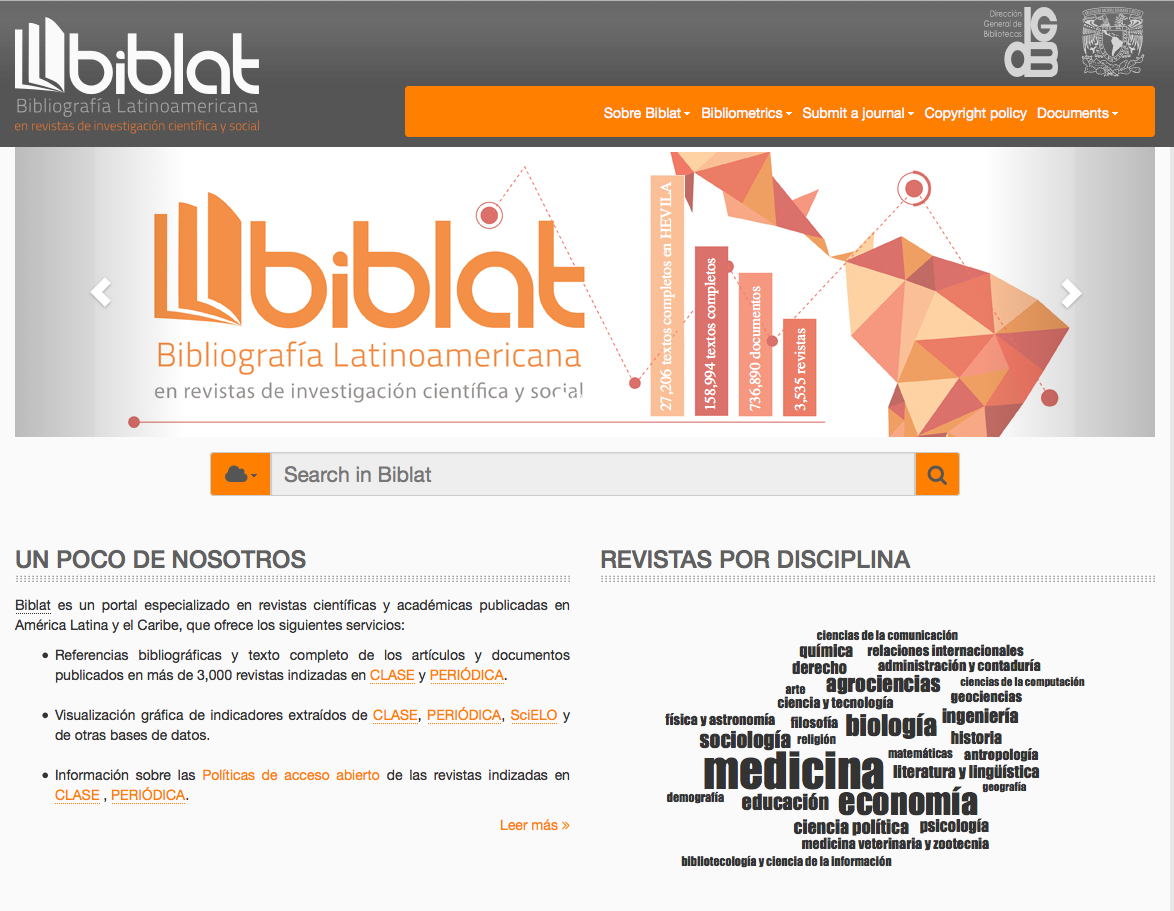 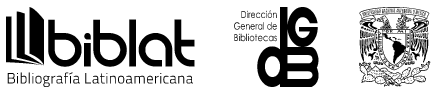 [Speaker Notes: Es un portal especializado en revistas científicas y académicas publicadas en América Latina y el Caribe]
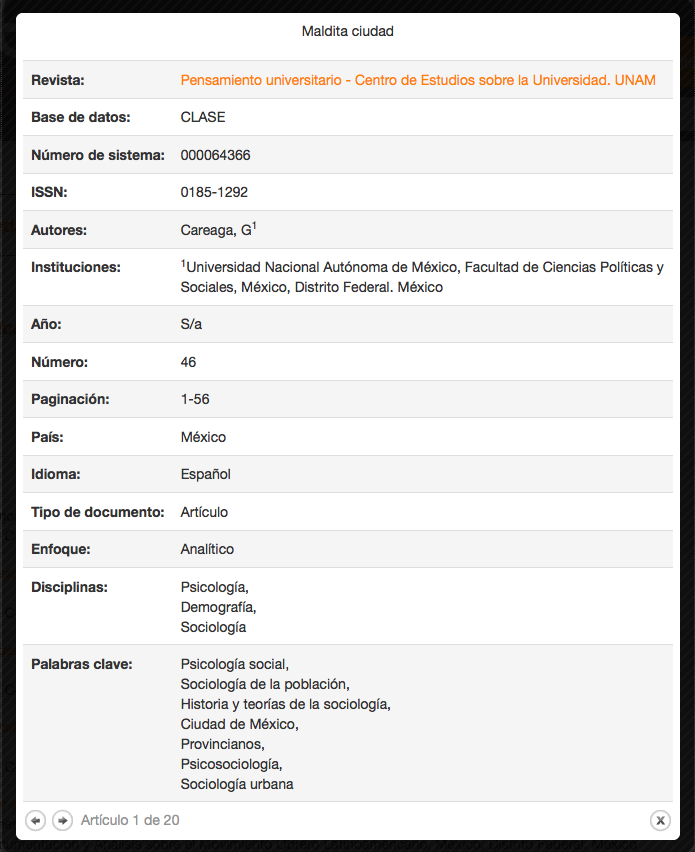 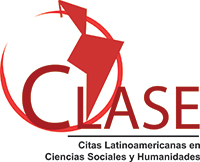 401,474  Registros bibliográficos
92,143  Enlaces a texto completo
1,921  Títulos
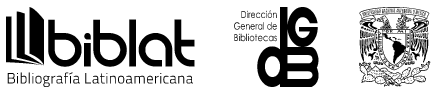 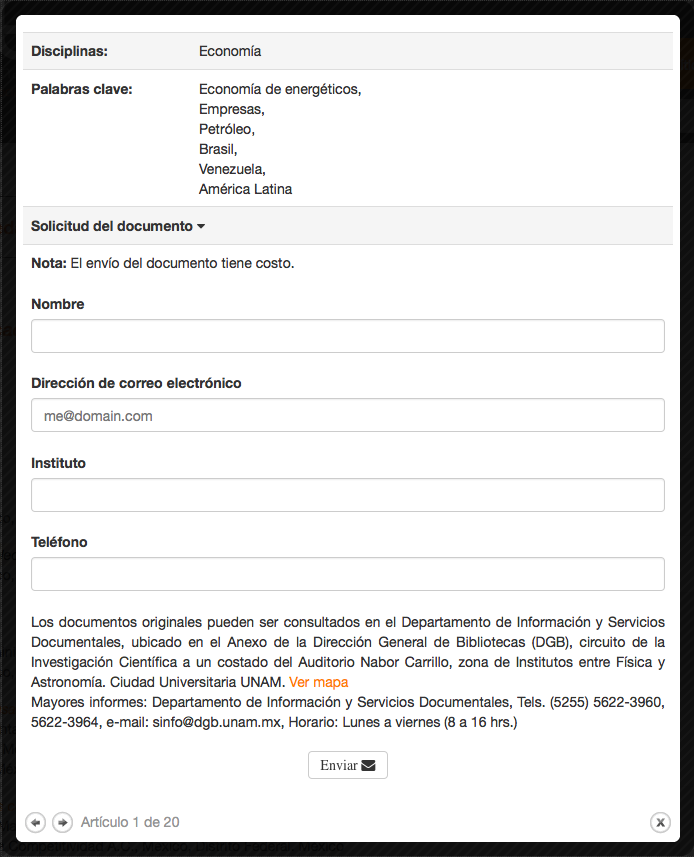 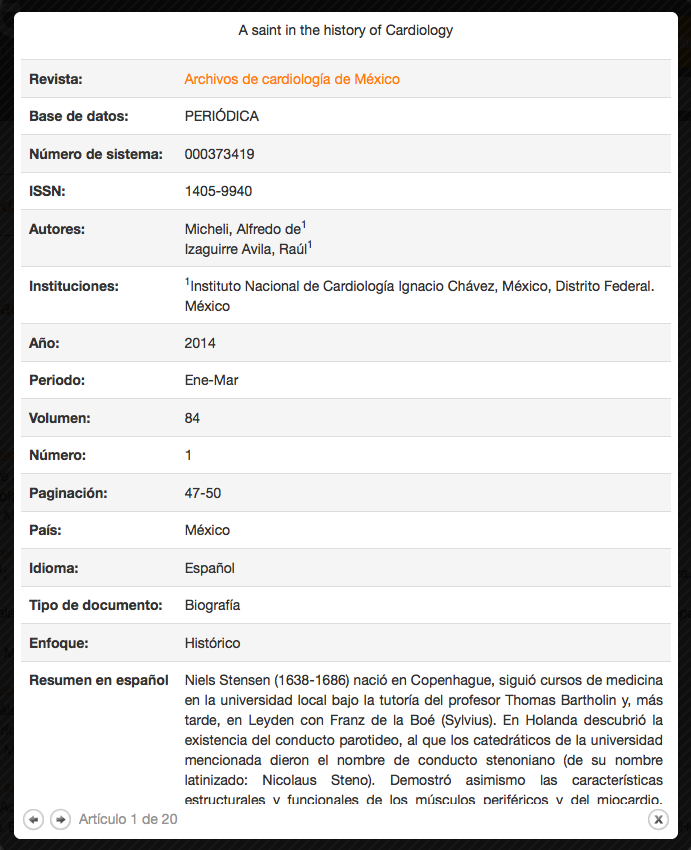 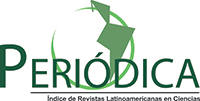 335,416  Registros bibliográficos
74,328  Enlaces a texto completo
1,615  Títulos
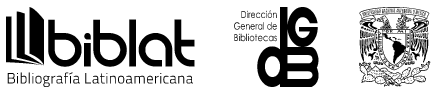 Buscador
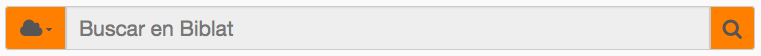 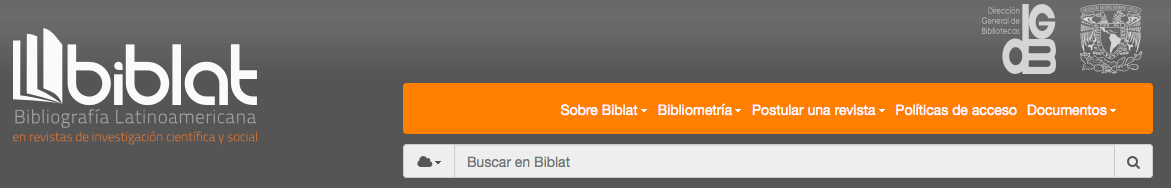 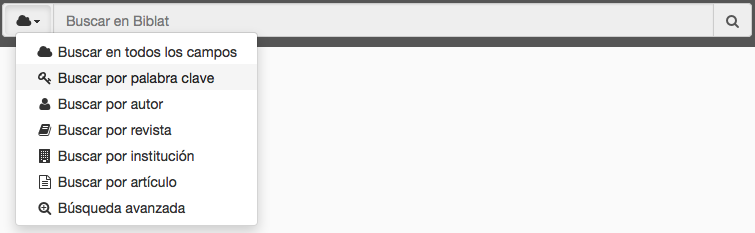 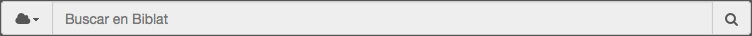 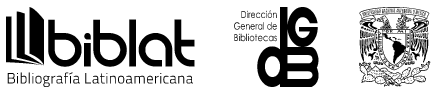 Buscador
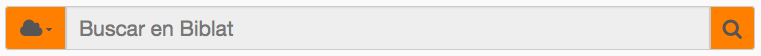 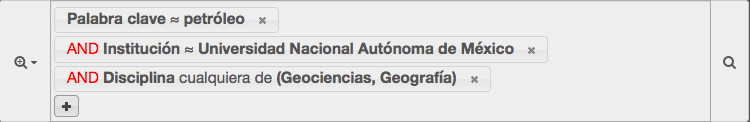 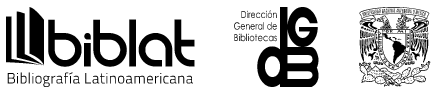 Buscador
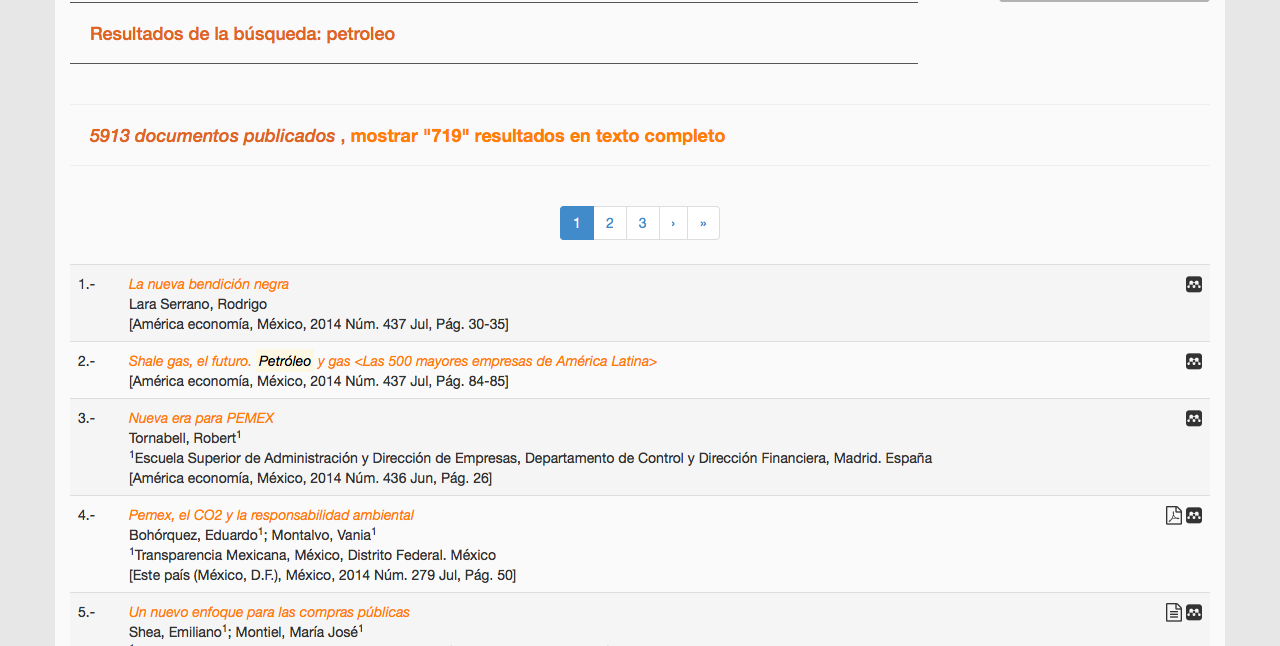 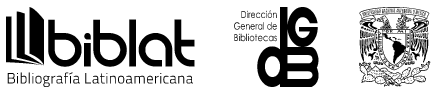 Buscador
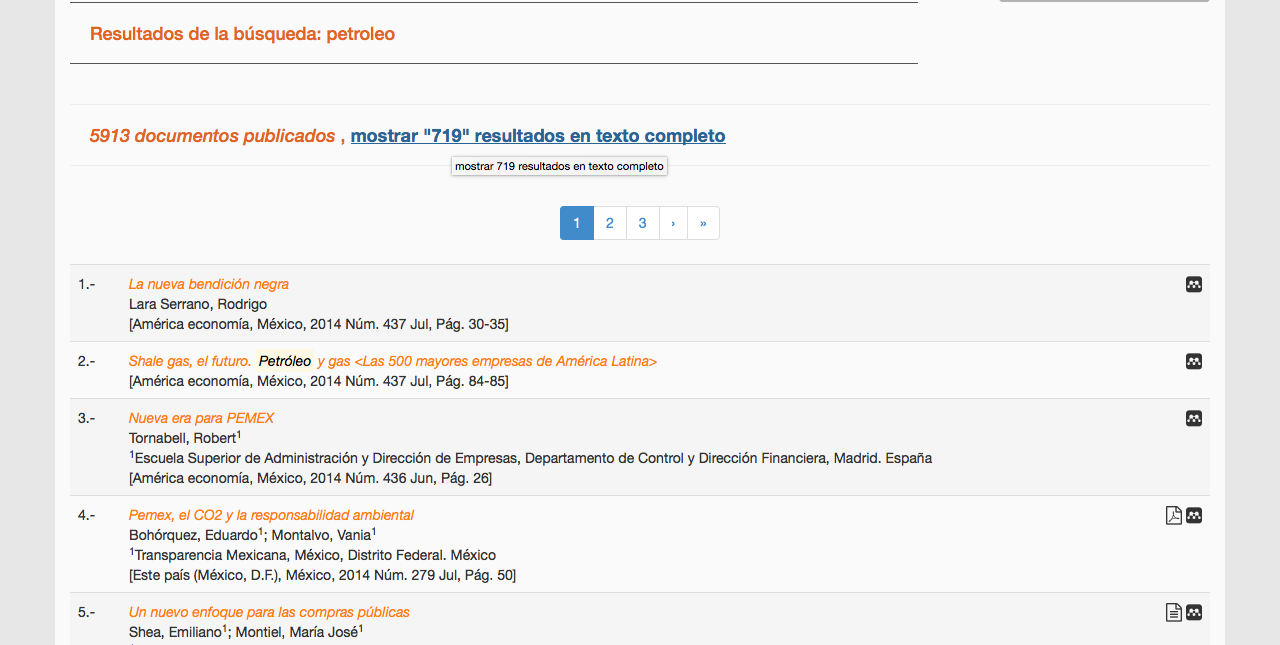 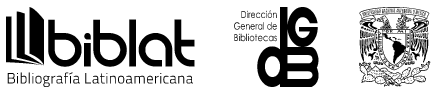 Buscador
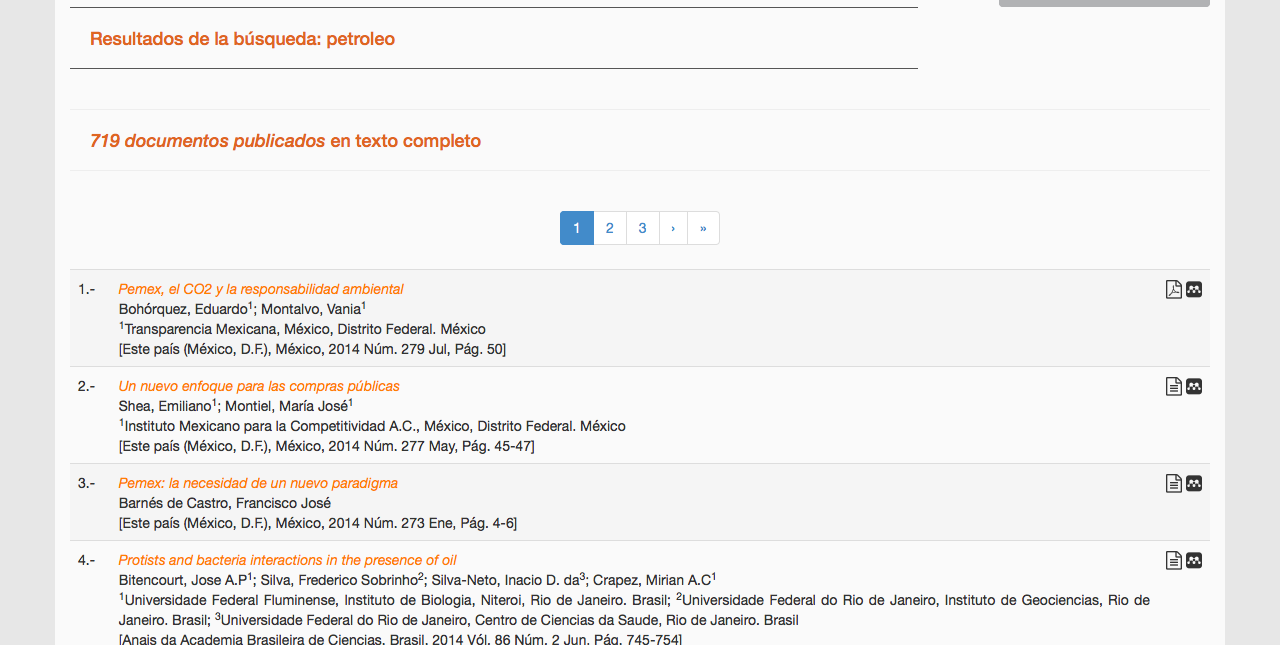 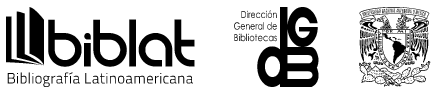 Buscador
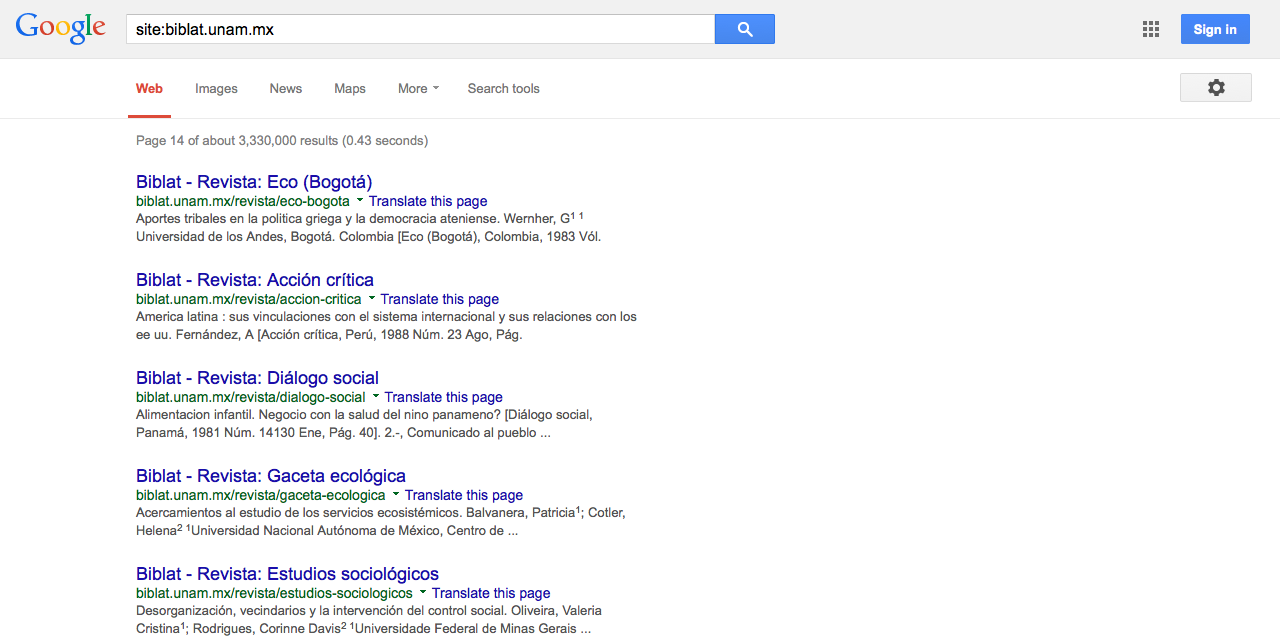 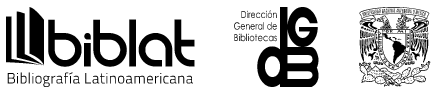 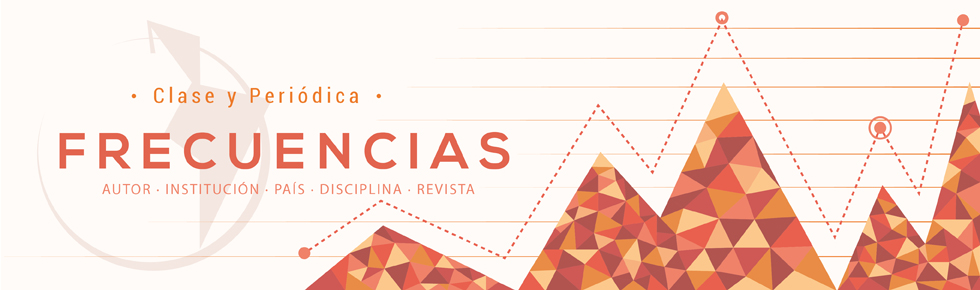 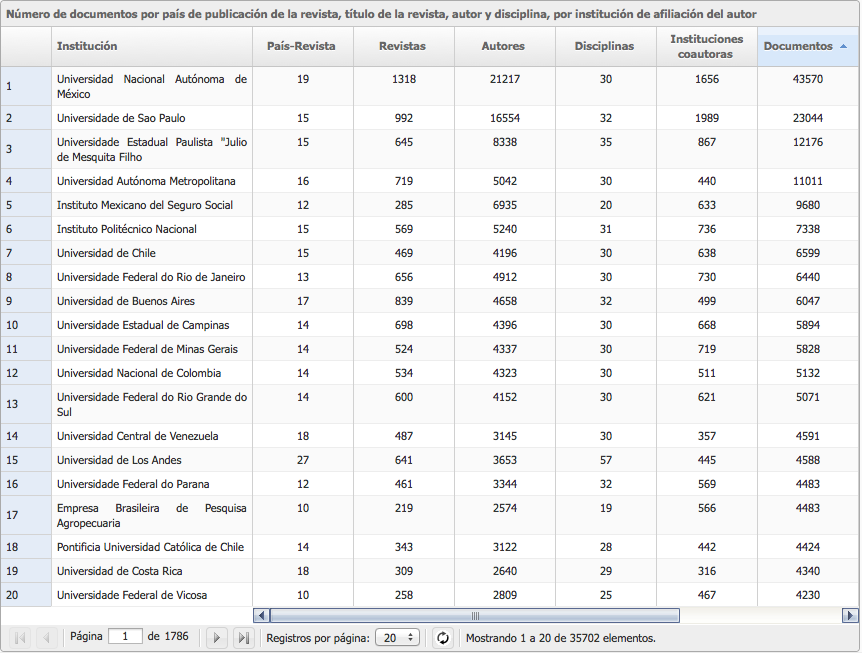 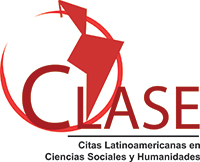 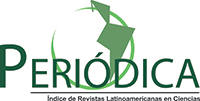 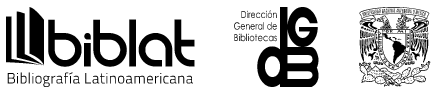 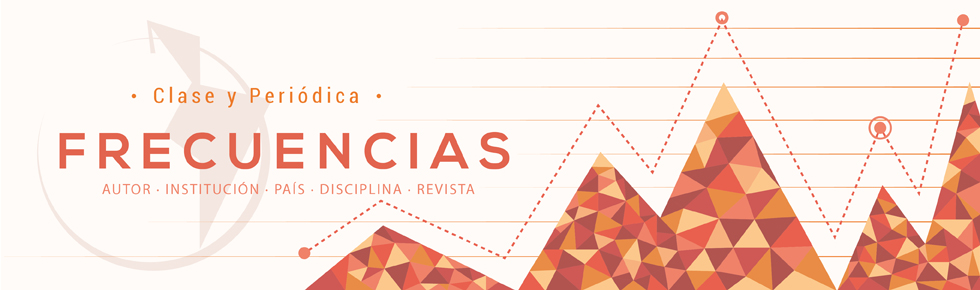 Autor
Número de documentos
Número de coautorías
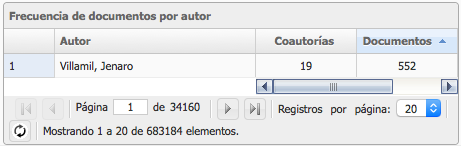 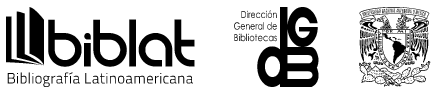 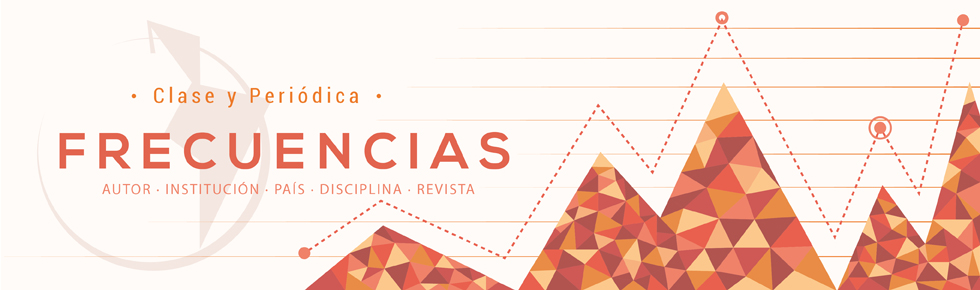 Institución
Número de documentos
Número de revistas
Número de autores
Número países de la revista
Número de instituciones coautoras
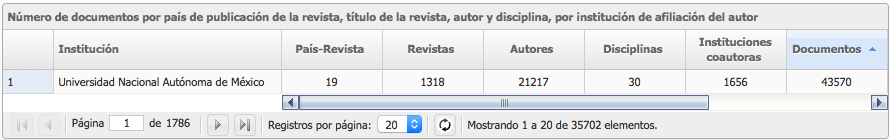 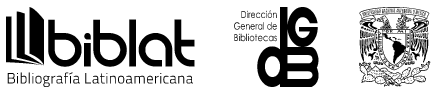 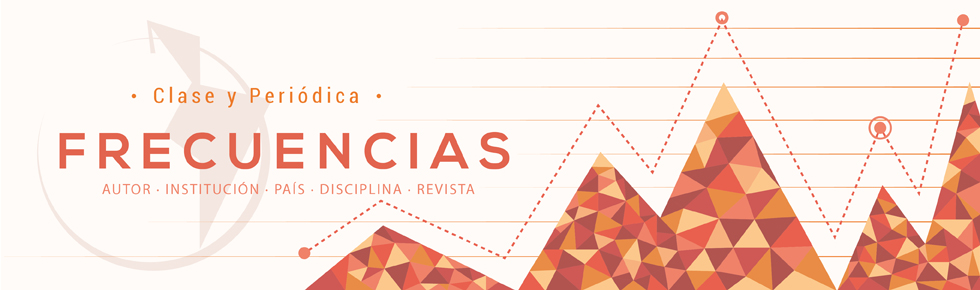 País de afiliación
Número de documentos
Número de instituciones
Número de países de afiliación coautores
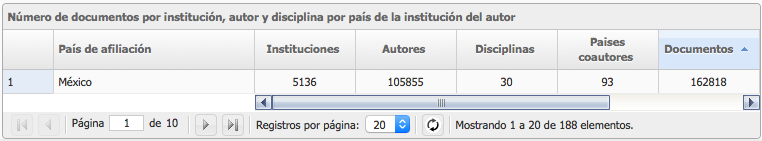 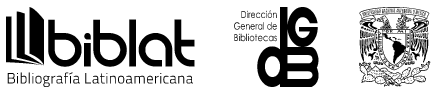 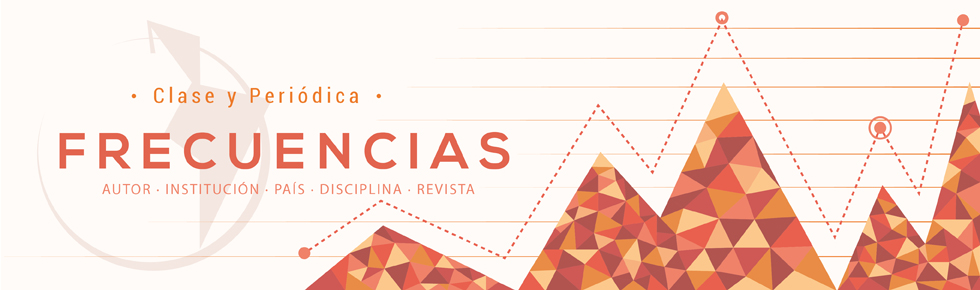 Revista
Número de documentos
Número de autores
Número de instituciones
Años de la revista en la colección
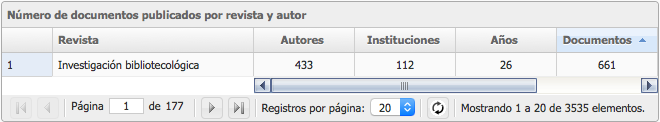 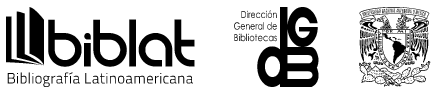 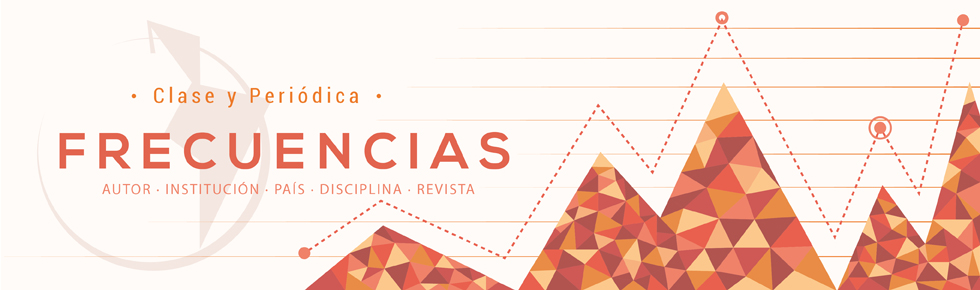 Disciplina
Número de revistas
Número de documentos
Número de instituciones
Número de países de la revista
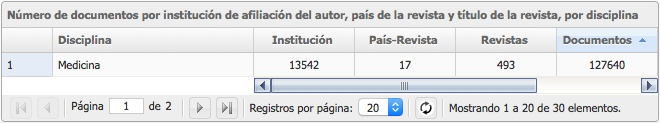 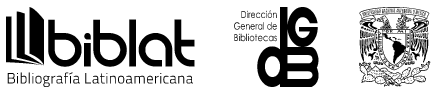 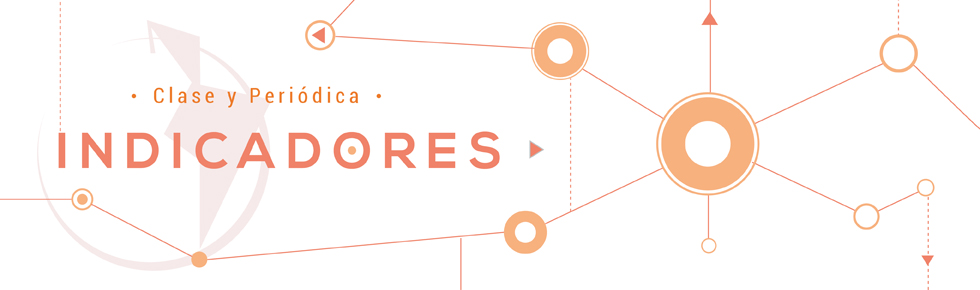 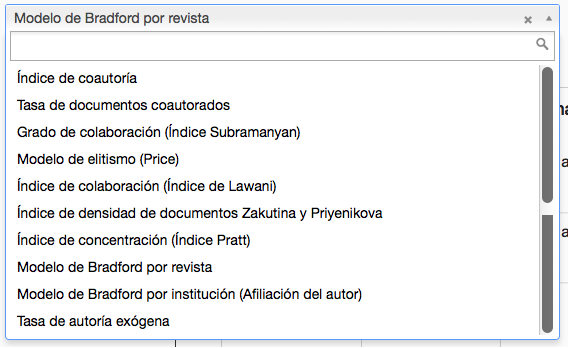 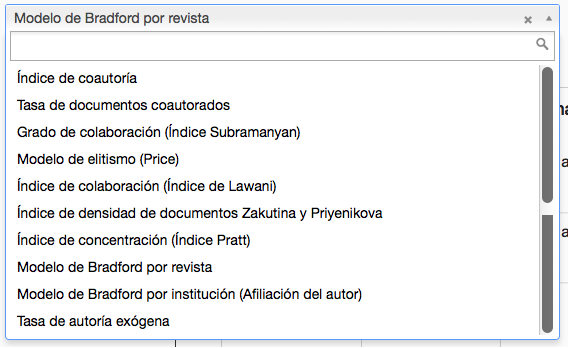 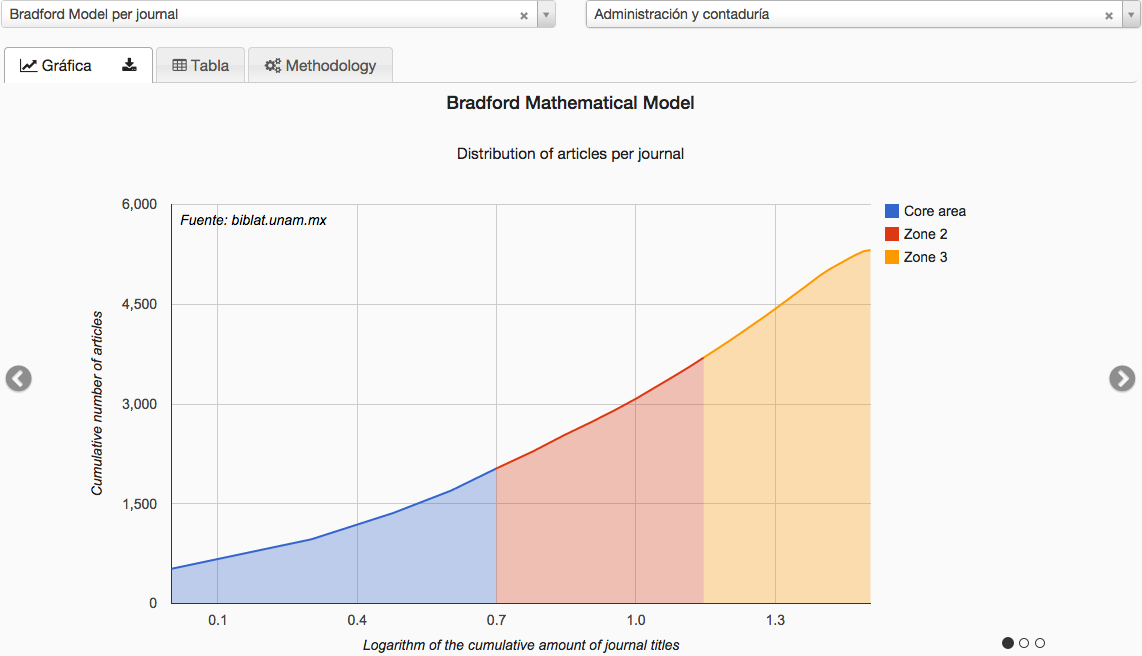 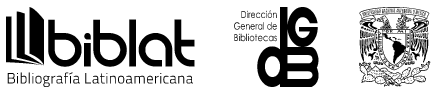 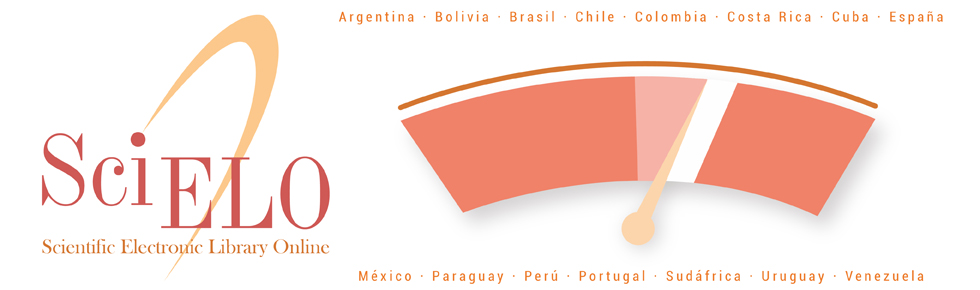 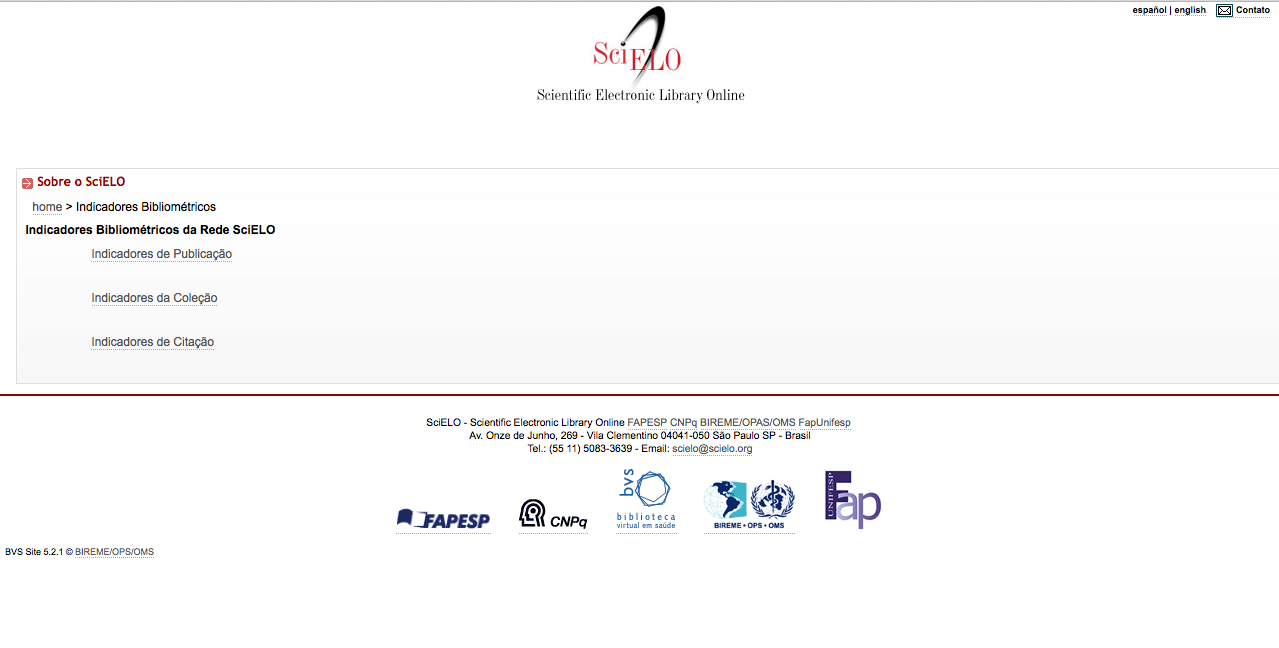 http://scielo.org/php/level.php?lang=pt&component=56&item=27
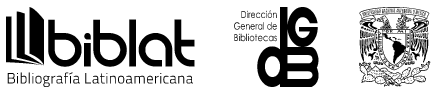 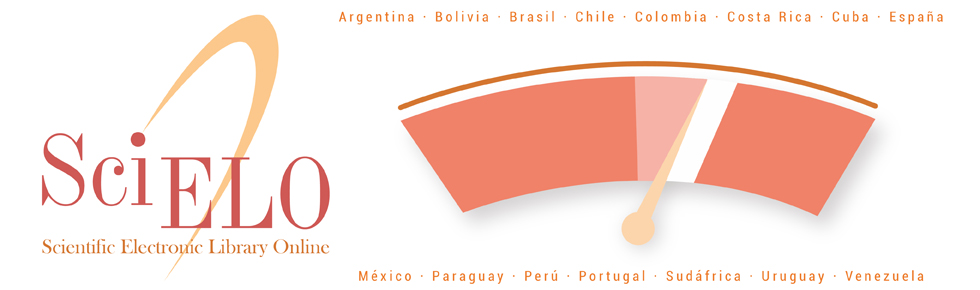 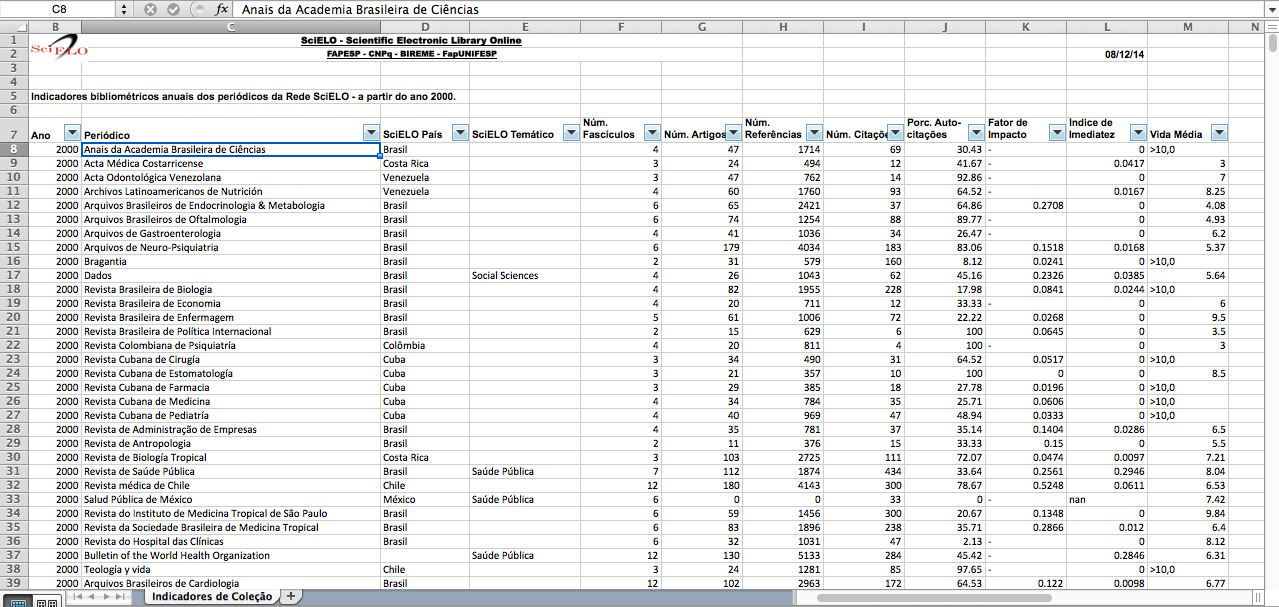 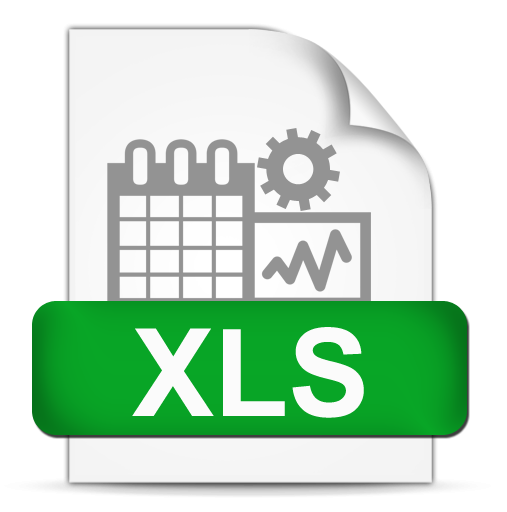 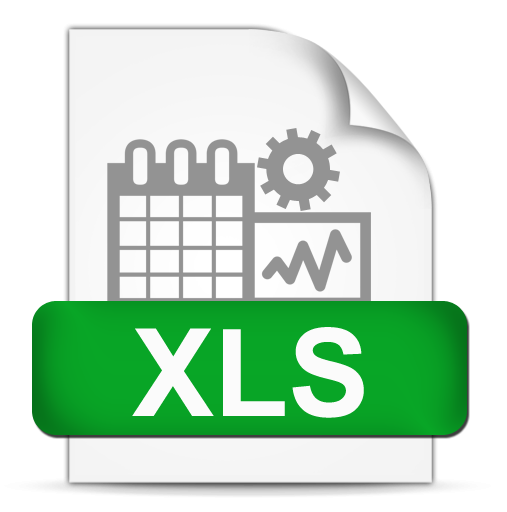 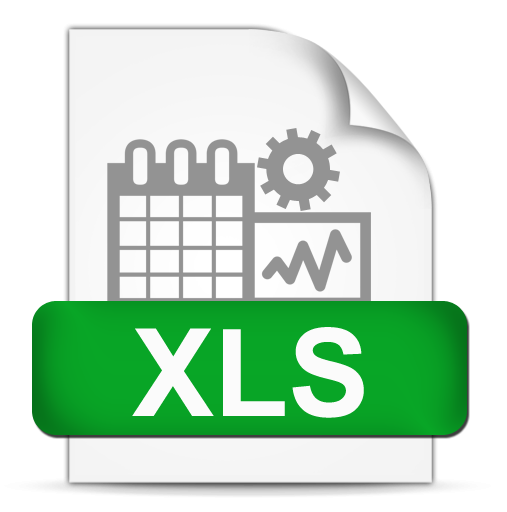 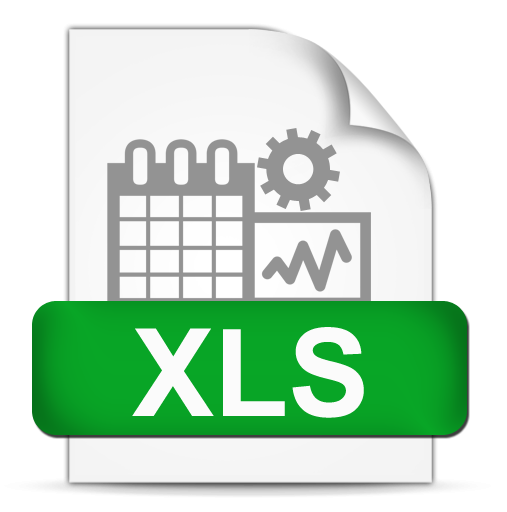 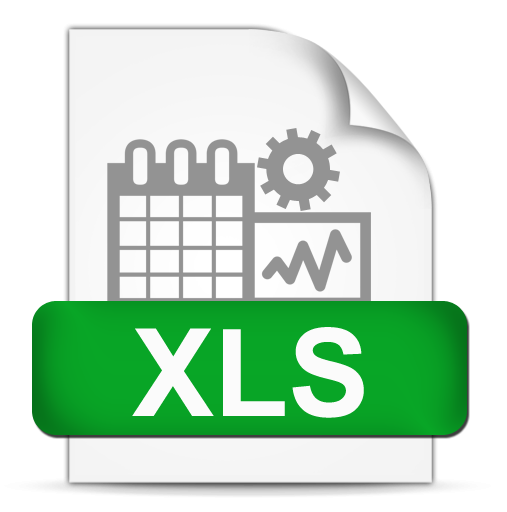 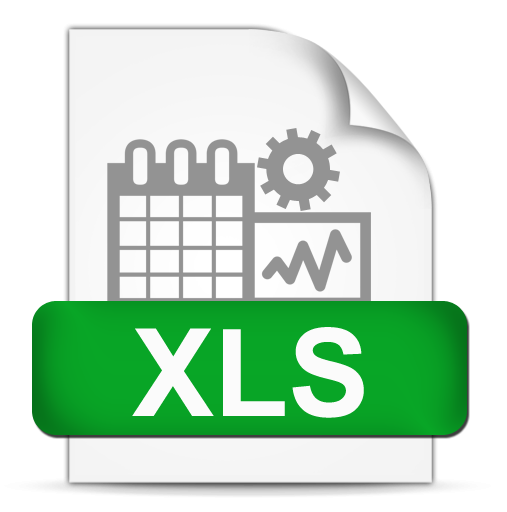 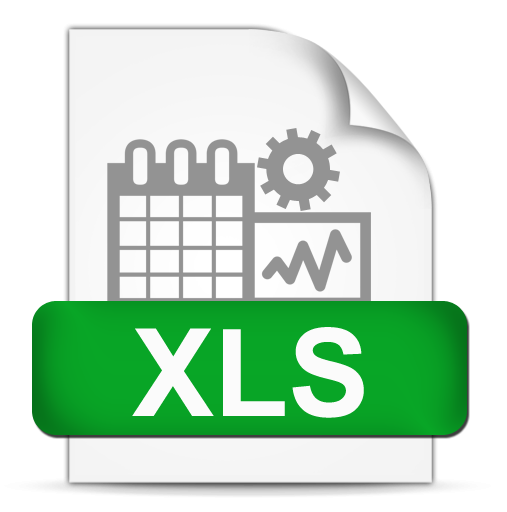 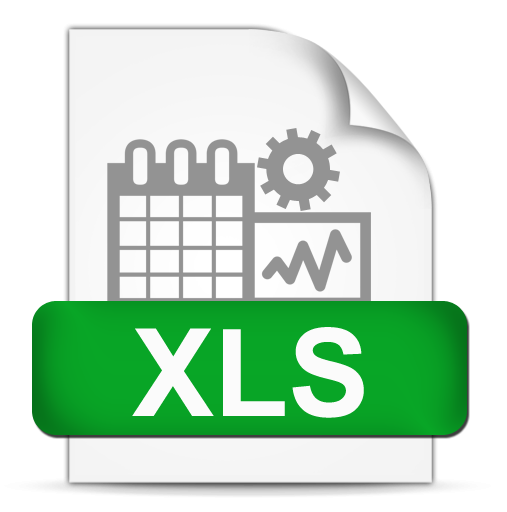 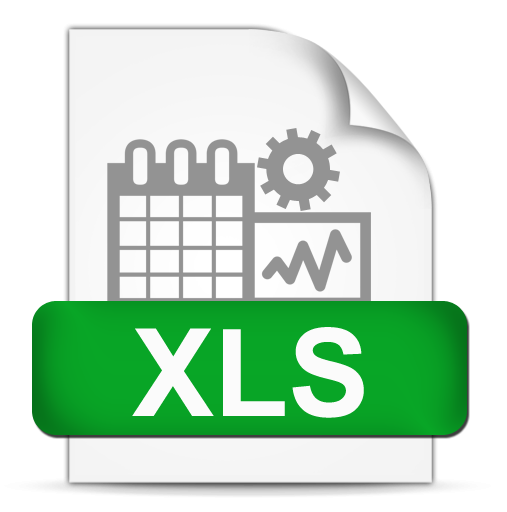 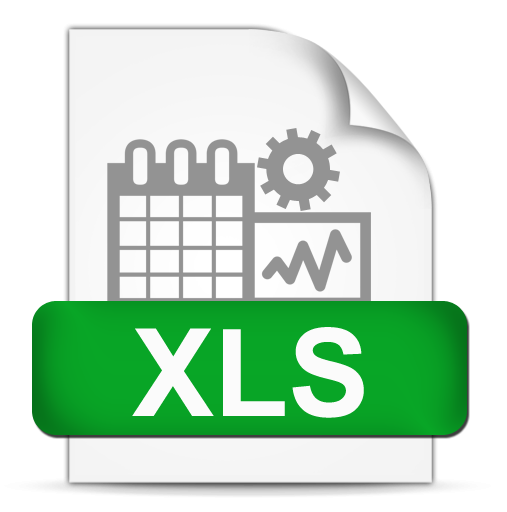 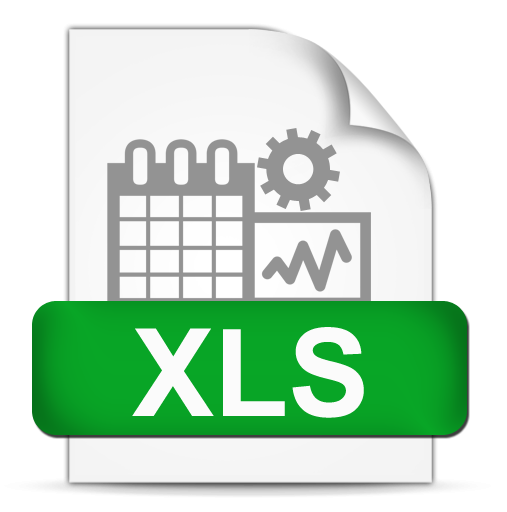 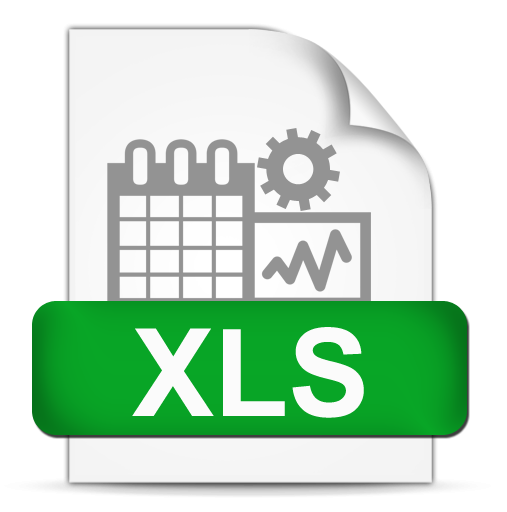 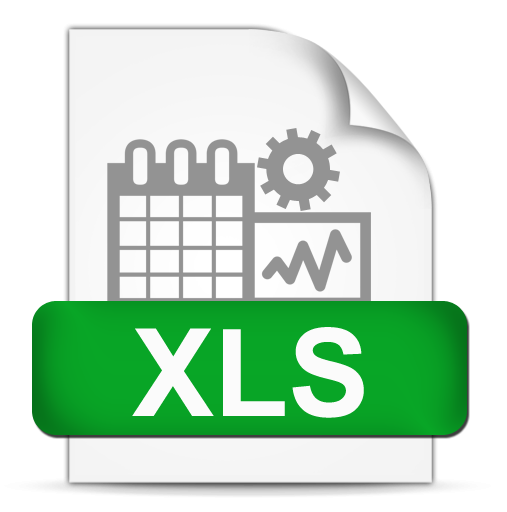 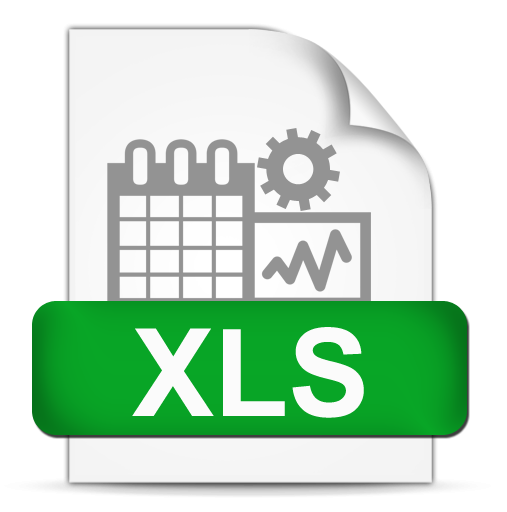 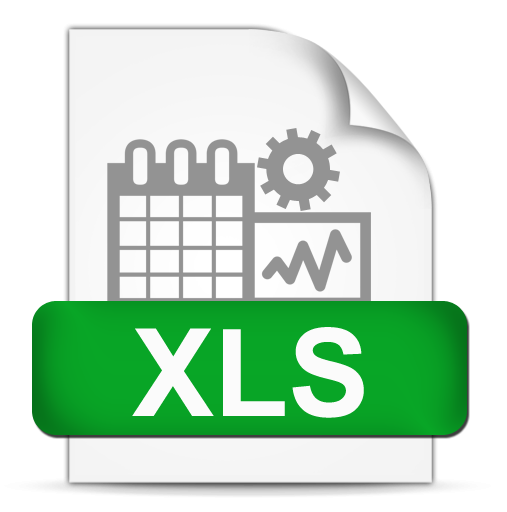 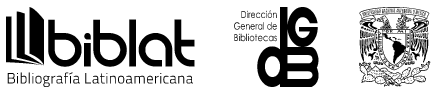 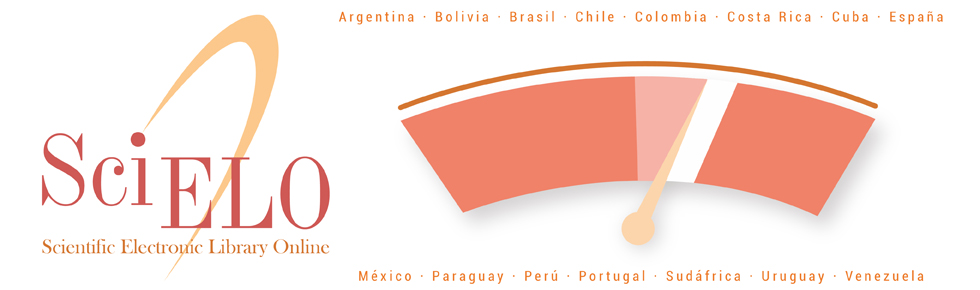 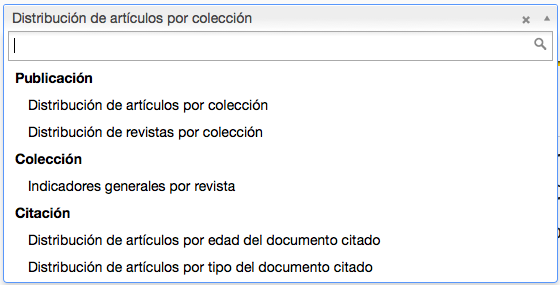 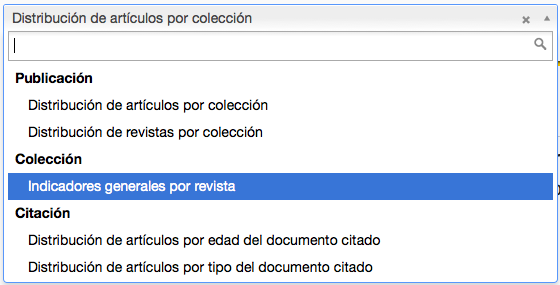 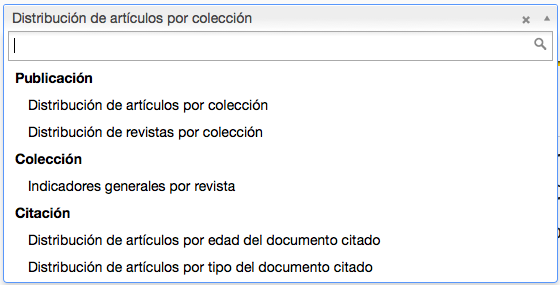 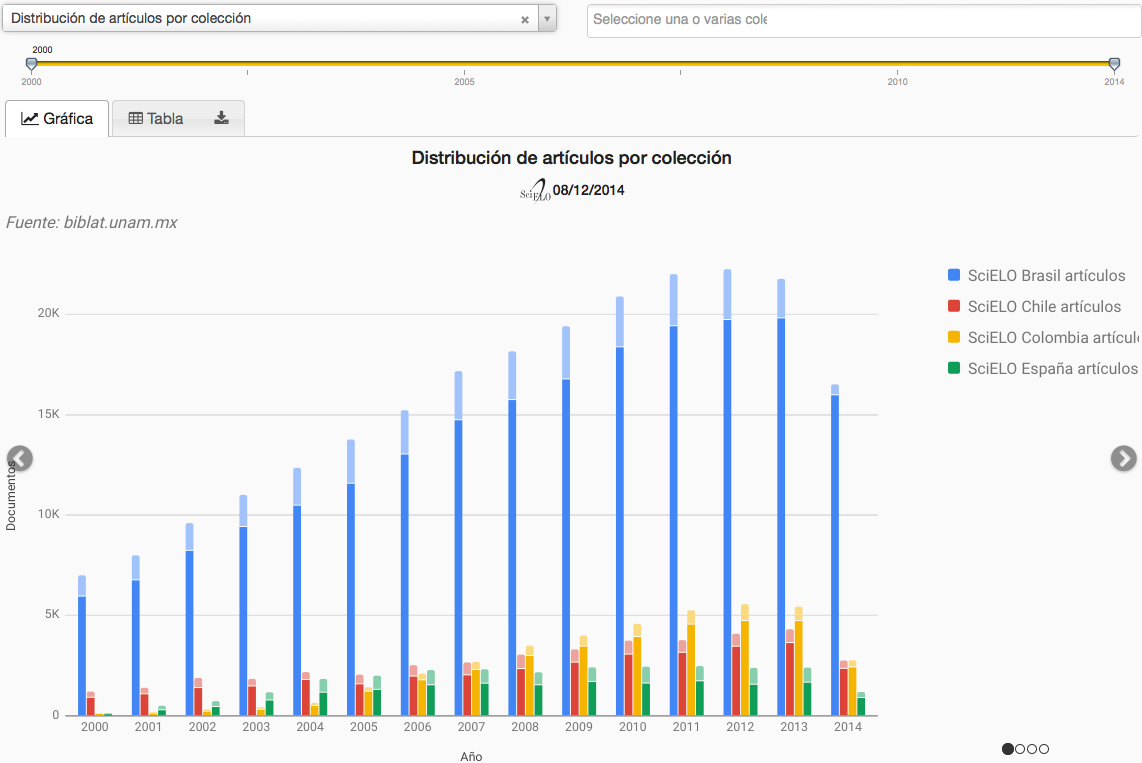 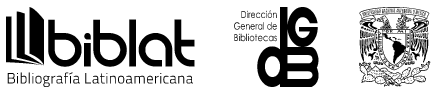 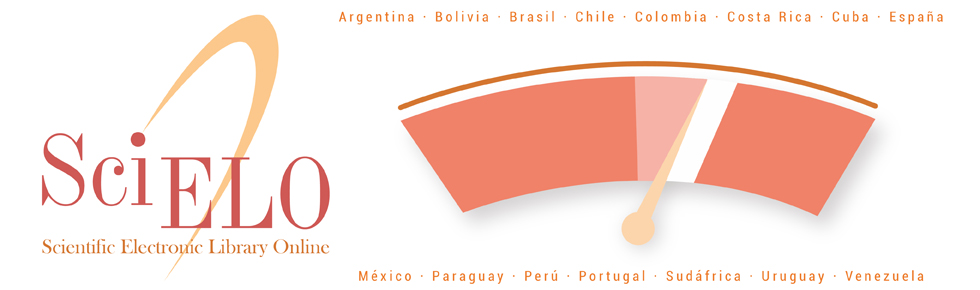 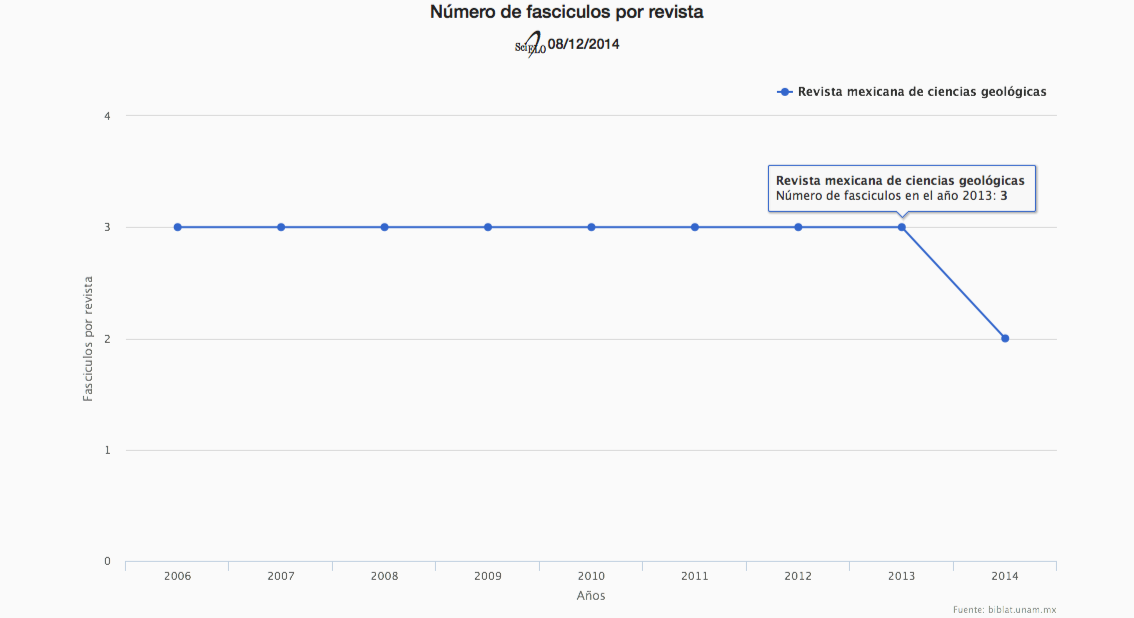 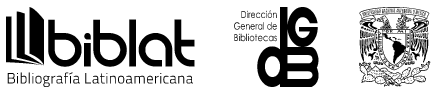 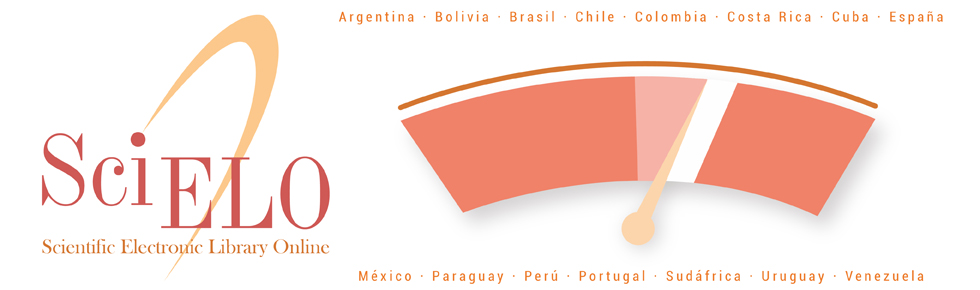 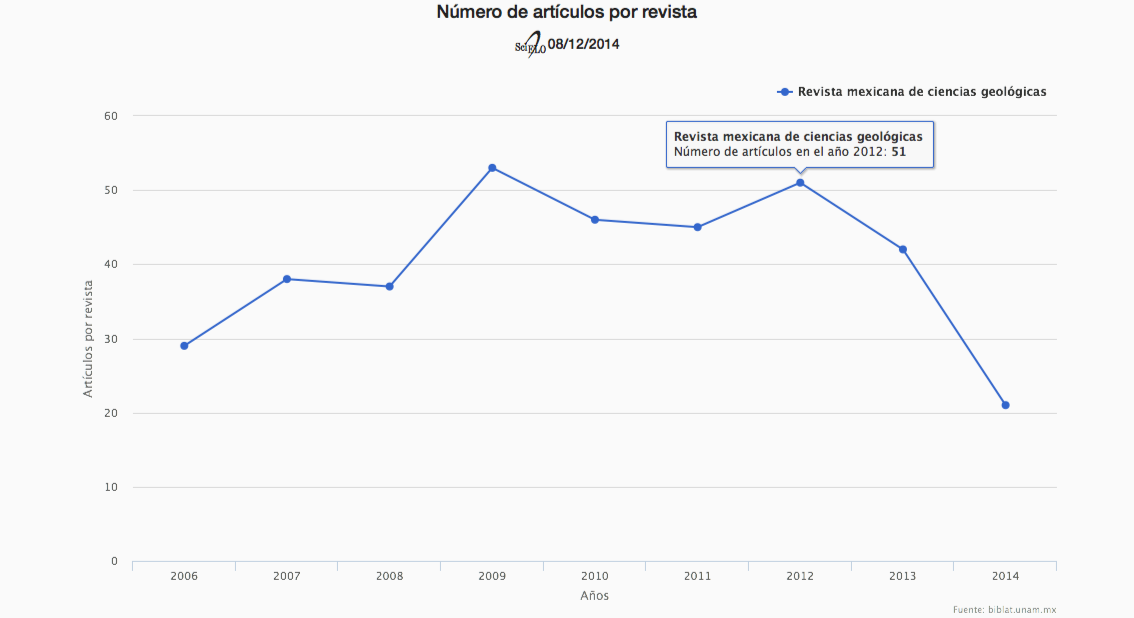 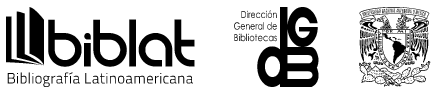 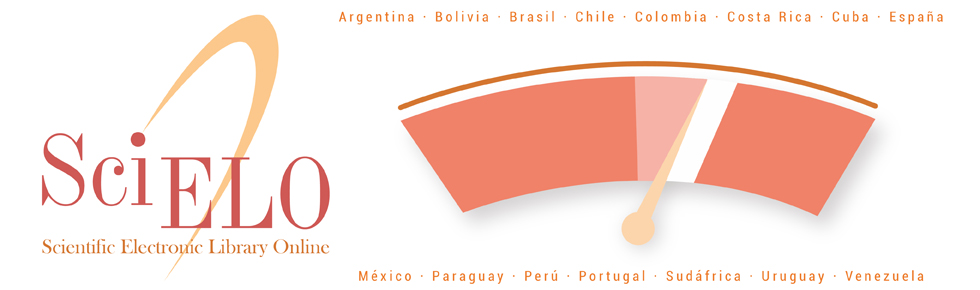 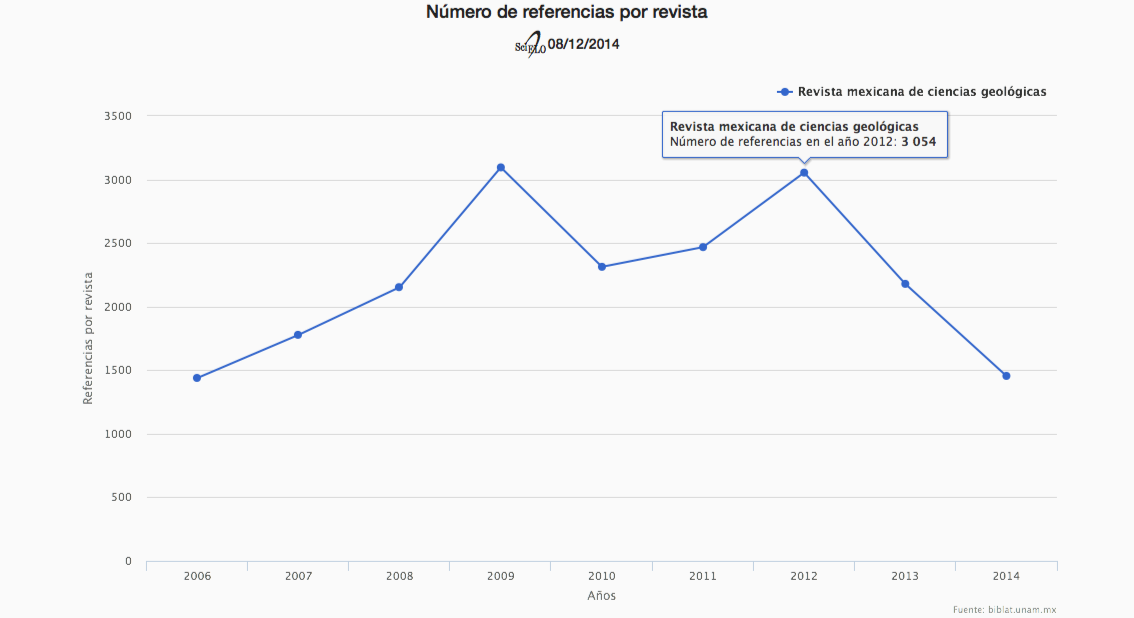 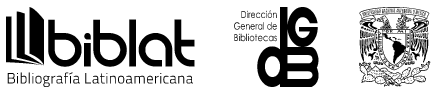 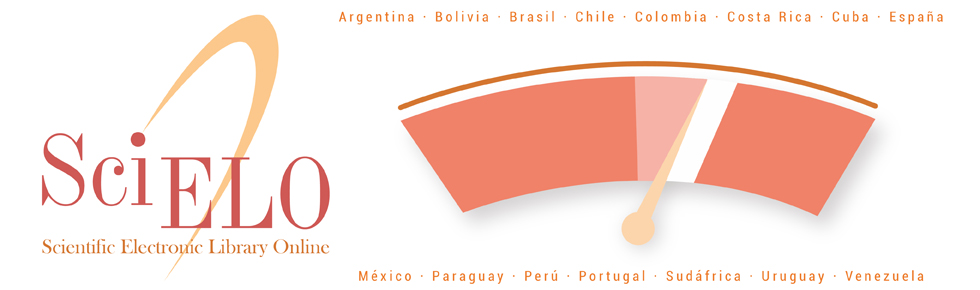 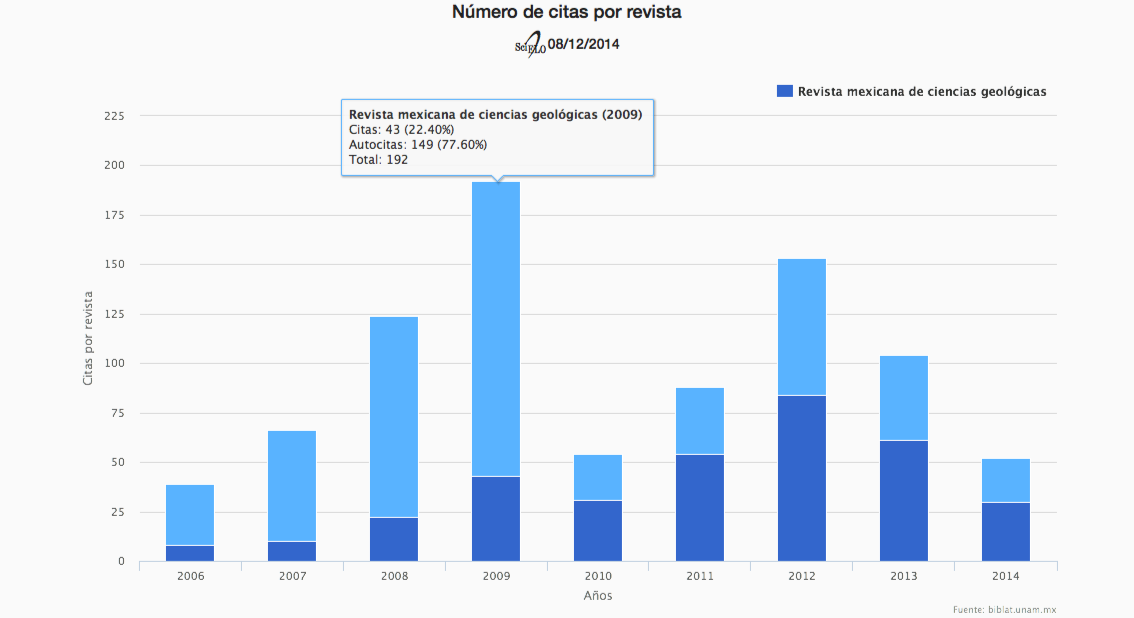 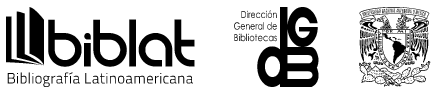 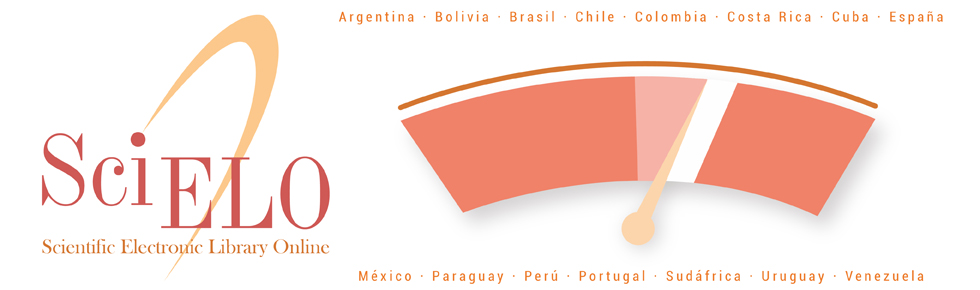 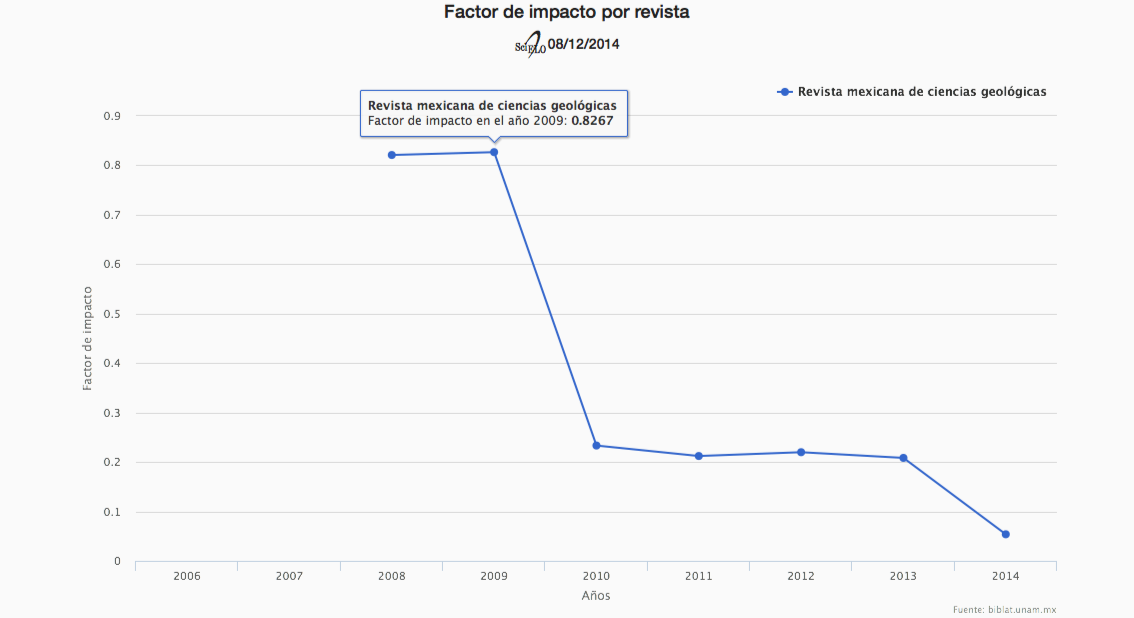 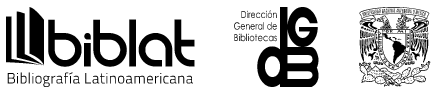 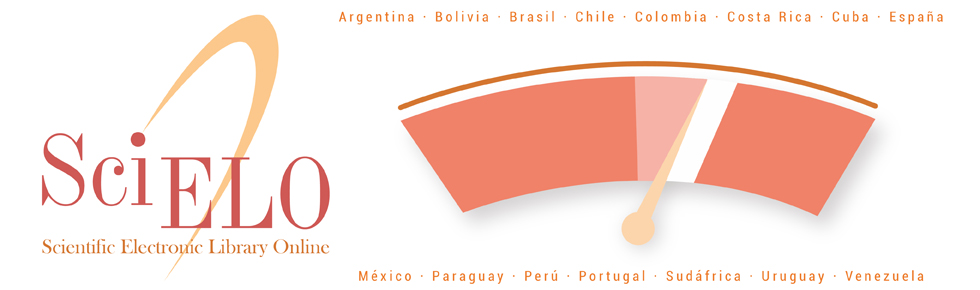 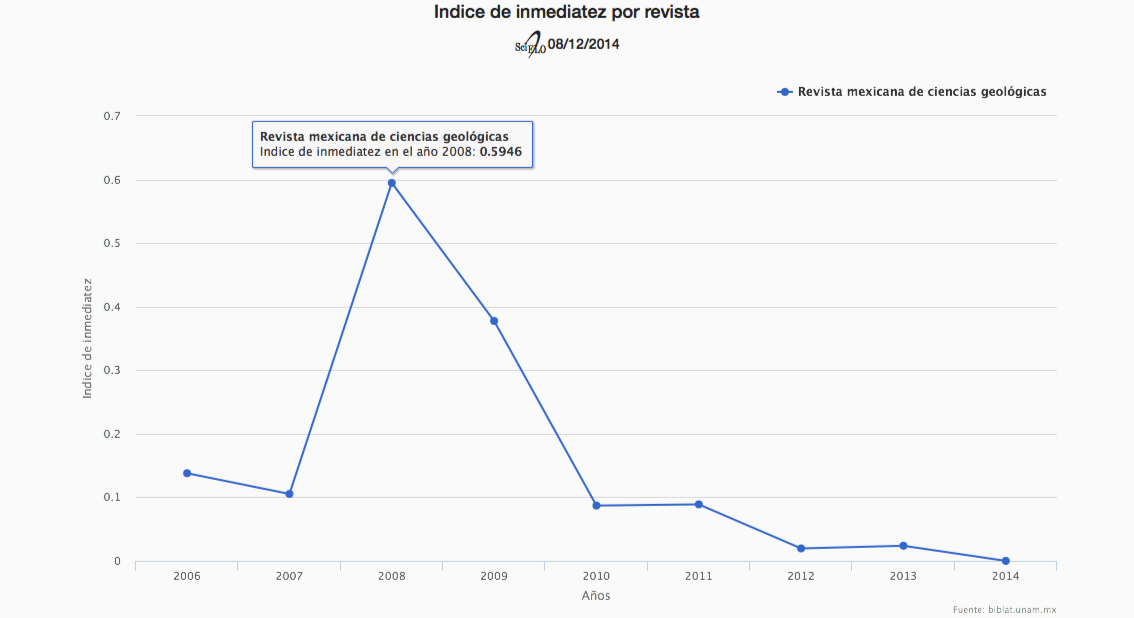 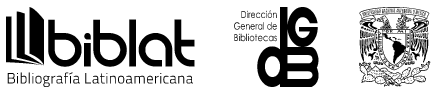 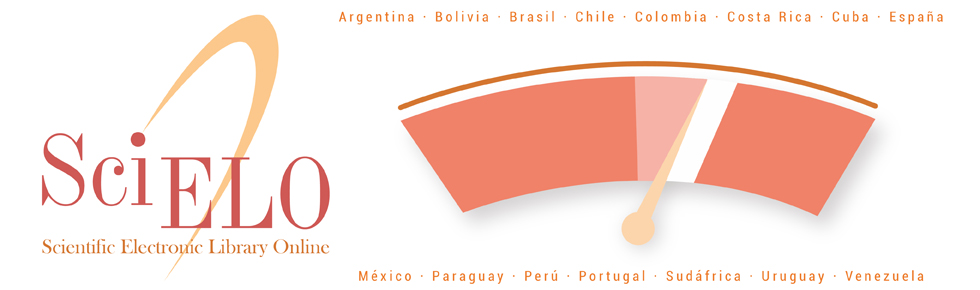 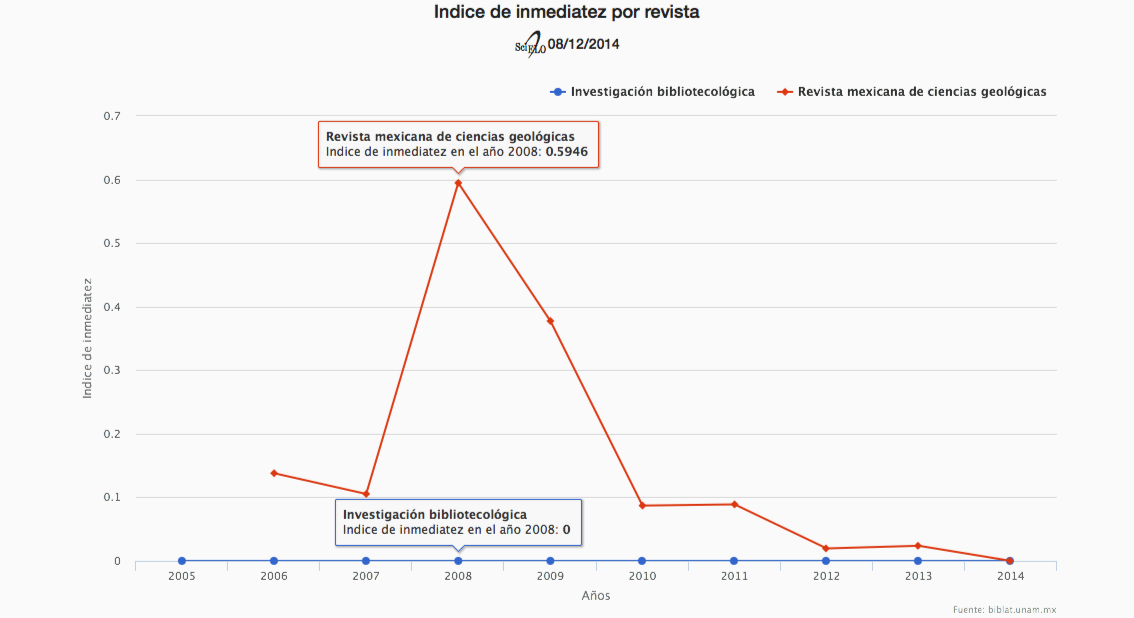 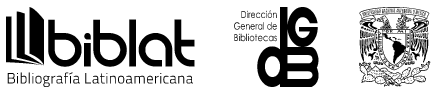 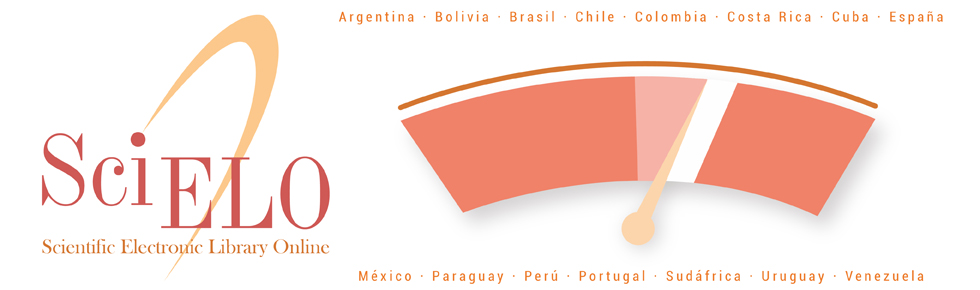 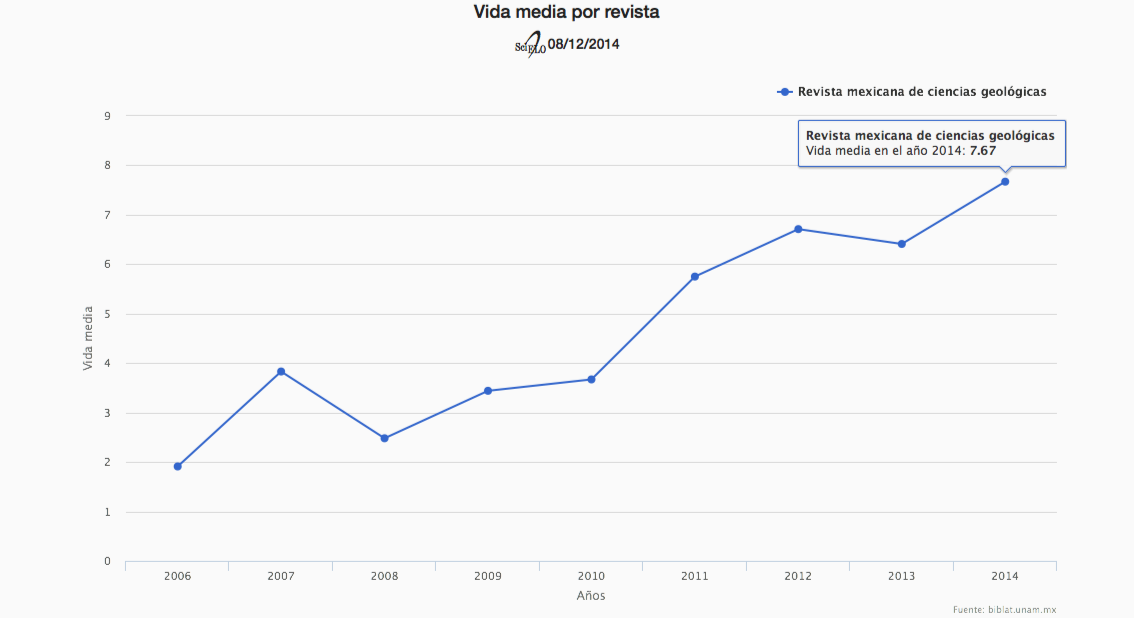 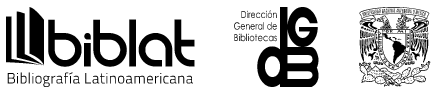 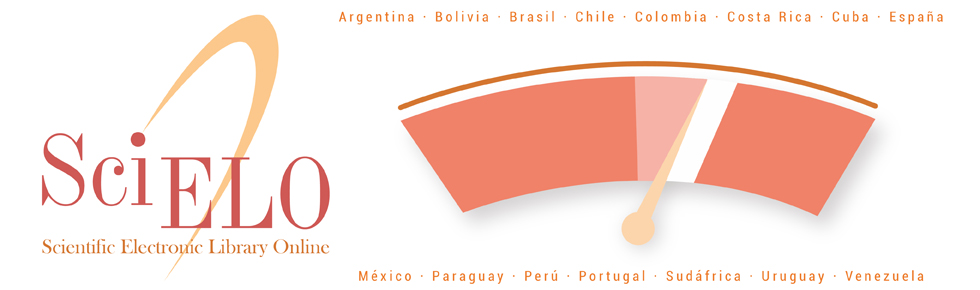 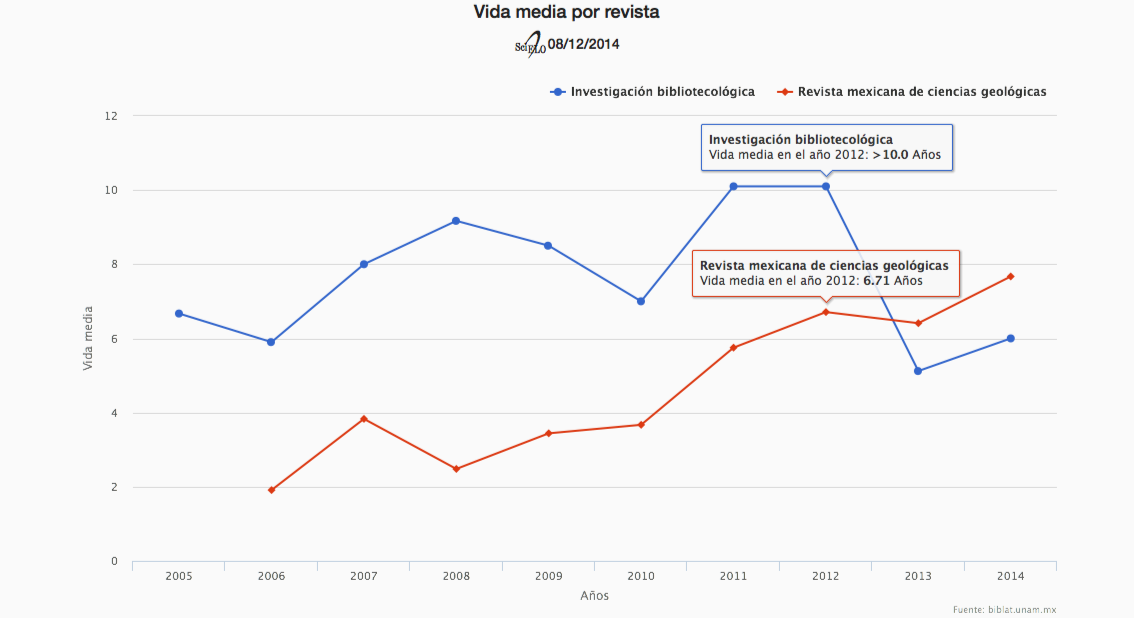 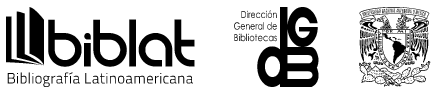 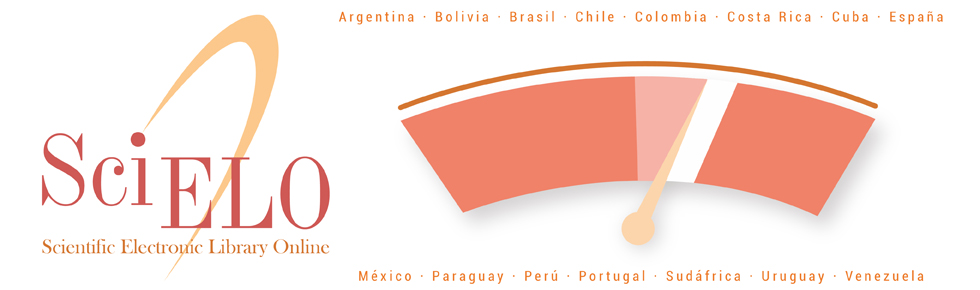 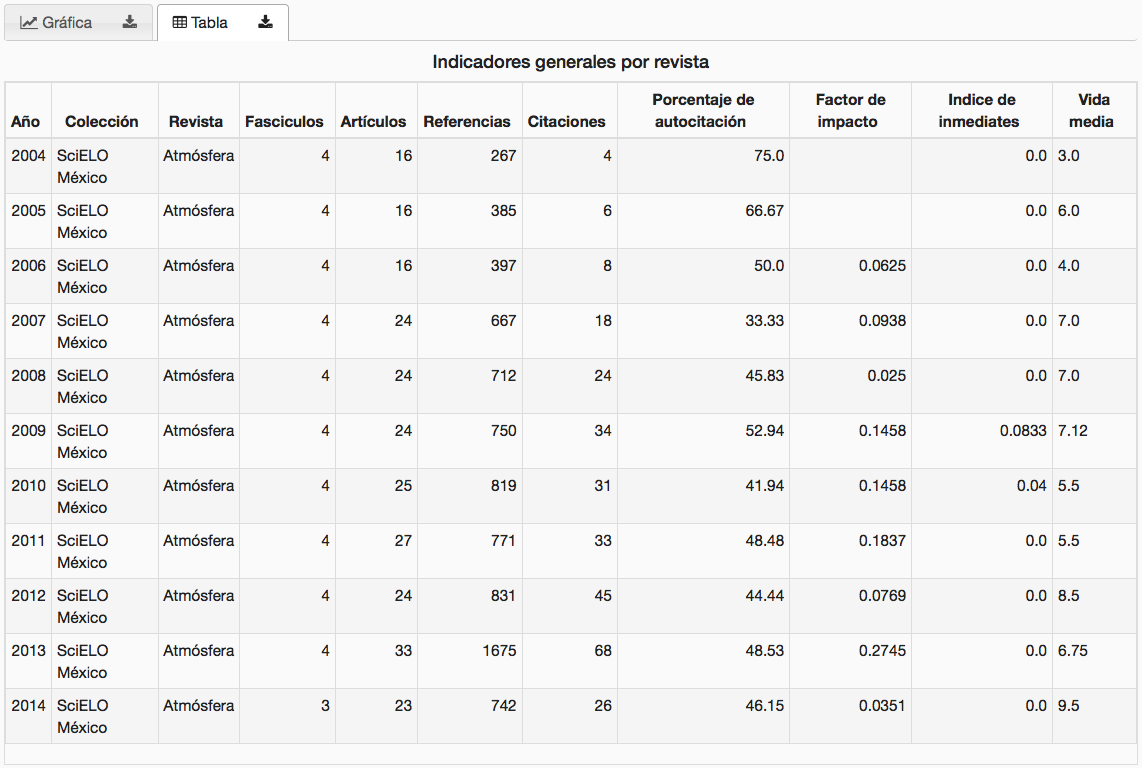 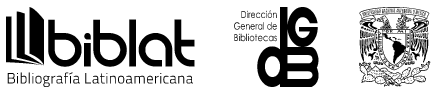 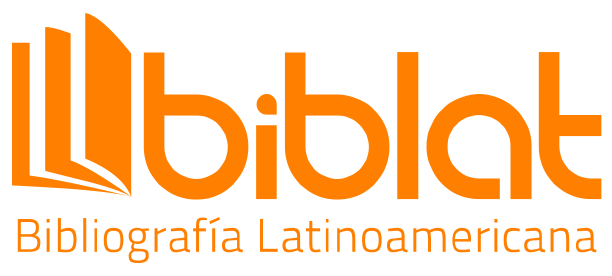 http://biblat.unam.mx
biblat@dgb.unam.mx

http://biblat.unam.mx/scielo/indicadores